Fluence de lecture au CE suite…Formation circonscription Romans Isère
Présentiel septembre 2020  -  GDML 26Marina Liautard CPC  IEN Romans Isère
Objectifs de la formation en présentiel
Connaître le contenu des textes de cadrage 
Réactiver des connaissances sur la fluence de lecture et son enseignement
Découvrir des activités à expérimenter pour enseigner la fluence de lecture
S’approprier des pistes à expérimenter pour enseigner la fluence à partir de sélection de supports et d’activités
La fluence dans les textes de cadrage
Le document est distribué par le formateur.

Mise en activité : 

Consignes : 
Prendre connaissance du document. 
Mettre par écrit : ce qui vous conforte, ce qui est nouveau, ce qui vous surprend et vous questionne. 
Mise en commun à l’oral
[Speaker Notes: Attendus nombre de mots lus correctement en fin de CE1 71 mots lus en 1 minute 50 à la fin du CP.]
Rappels essentiels
DEFINITION 
« Trois mots clés définissent la fluidité de lecture : précision, rapidité et expression. » (Kuhn, Schwanenflugel et Mésinger, 2010)

FLUENCE : capacité à lire avec exactitude , rapidement   et avec une intonation adaptée.

Elle se mesure en mots correctement lus à la minute (MCLM) grâce au test ELFE des laboratoires Cognisciences.

Remarque : La fluence de lecture est plus perceptible en lecture orale, mais elle concerne également la lecture silencieuse
POINT DE VIGILANCE
Les habiletés cognitives doivent  être mises en œuvre de façon implicite sans nécessiter d’attention consciente. 
 Pour ce faire,  nécessité d’enseigner la fluence de lecture dans l’ordinaire de la classe ou/et en remédiation
ENJEU
Lien entre fluence ou fluidité de lecture et compréhension en lecture:
  une lecture fluente permet de se concentrer sur la compréhension
MISE EN GARDE 
 « Améliorer la fluence de lecture des élèves, qui est primordiale, ne suffit pas à en faire des lecteurs experts , le travail sur la compréhension doit être mené de concert. » (Extrait La lecture Apprentissage et difficultés Jocelyne Giasson)
[Speaker Notes: Ces habiletés, qui conduisent à une fluidité de lecture satisfaisante,  doivent être travaillées dans l’ordinaire de la classe ou/et en remédiation et pas seulement évaluées.]
Difficultés des élèves
Déchiffrer rapidement les mots par la voie indirecte  
Identifier  rapidement  des mots par la voie directe ce qui  permet de détourner son attention du code pour aller vers la construction du sens, la compréhension du texte
Mobiliser  des compétences inférentielles, notamment connaissances littéraires qui participent  à construire du sens
Mobiliser des  compétences linguistiques (syntaxe et vocabulaire).
Mobiliser  des compétences d’autorégulation après avoir émis des hypothèses concernant la reconnaissance des mots
5
[Speaker Notes: Les difficultés rencontrées :

- Incapacité à déchiffrer certains mots car impossible de décoder les syllabes ou un nombre de syllabes suffisant
- Difficulté à reconnaître certains mots
- Absence d’horizon d’attente, pas de référence à l’univers de référence du texte



Pour pouvoir lire de manière fluide et expressive, nous devons mobiliser un certain nombre de compétences:  
- Déchiffrer rapidement les mots. Pour ce faire, le texte doit présenter un taux de déchiffrabilité suffisamment élevé. A partir de quel seuil la lecture vous a-t-elle paru facile ? Remarque : la maitrise des R.G.P. diffère d’un élève à l’autre. Point de vigilance :  proposer aux élèves des textes hautement déchiffrables pour les entraîner à la lecture fluide et expressive d’un texte. 
- Identifier rapide des mots par la voie directe ce qui permet de détourner son attention du code pour aller vers la construction du sens, la compréhension du texte.
- Mobiliser des compétences inférentielles, notamment ici des  connaissances littéraires qui  participent  à construire du sens : quand on a identifié qu’il s’agit de « Pierre et le loup », la lecture devient plus facile.
- Mobiliser des compétences linguistiques (syntaxe et vocabulaire).
-mobiliser des compétences d’autorégulation après avoir émis des hypothèses concernant la reconnaissance des mots]
Quelles compétences et connaissances doit-on développer chez les élèves ?
Voie indirecte, décodage
Voie directe, adressage
Entraîner la lecture à voix haute
[Speaker Notes: Importance de la vitesse de progression dans l’étude des correspondances graphèmes-phonèmes.
Importance du taux de déchiffrabilité des textes
Entraînement à la lecture à voix haute dès fin janvier février au CP à pour suivre autant que de besoin sous l’autorité du maître. 
Importance des tâches d’écriture.
Travail sur la compréhension autonome.]
Comment enseigner la fluence de lecture en classe ?   Repères pédagogiques et didactiques
En résumé :
Relation morpho  flexionnelle
-ent
-s
Relation d’analogie
-ien
Relation morpho dérivationnele –ette  octo-
vent
Lettres muettes
lait 
amies
Comment enseigner la fluence de lecture en classe ?   Repères pédagogiques et didactiques
Des modalités d’organisation variées favorisent les apprentissages :
[Speaker Notes: Mise en place d’ateliers de lecture sur la semaine : quatre ateliers sont proposés. 
Le contenu des ateliers :
- quatre ateliers de fluence 
- un atelier de fluence avec l’enseignant(e) et trois autres ateliers en autonomie (réinvestissement sur d’autres sous-domaines de la lecture et de l’écriture)

Travail en binôme : 
- On travaille en classe entière pendant une semaine. 
- Par exemple, chaque élève lit oralement la série (de syllabes, de mots, de phrases) ou le texte. Tous les autres élèves notent les erreurs et apportent des conseils pour améliorer la fluidité.
- On note le nombre d’éléments correctement lus : c’est le score à faire progresser.
- On passe seulement, ensuite,  au travail en binôme avec un lecteur et un correcteur.]
Exemple d’organisation possible en atelier sur une demi  journée :
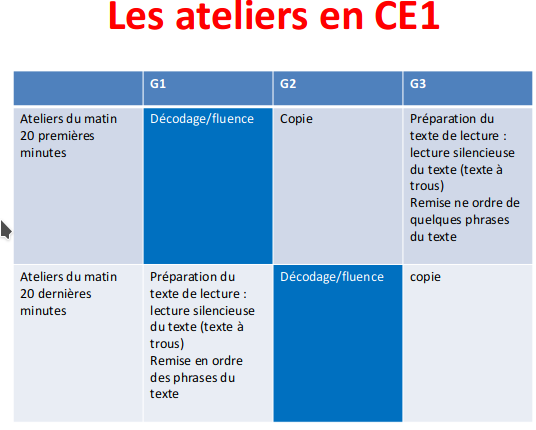 [Speaker Notes: 2h de travail en fluence par semaine 6 X 15 min + 30 min par exemple.]
Comment enseigner la fluence de lecture en classe ? Des outils, des pistes, des activités
Guides pour enseigner la lecture et l’écriture au CP et au CE1 

Document EDUSCOL Français cycle 2 - Lecture et compréhension de l'écrit  
      Identifier les mots au cycle 2 Quelques exemples d'activités pour automatiser le
      décodage: 
      https://eduscol.education.fr/cid107470/francais-cycle-2-lecture-et-comprehension-de-l-ecrit.html#lien1 
 
Fluence de lecture – Editions La Cigale: le site des éditions La Cigale

ELFE Evaluation de la FluencE :  http://www.cognisciences.com/accueil/outils/article/e-l-fe-evaluation-de-la-lecture-en-fluence 

http://anagraph.ens-lyon.fr 

blog : www.maitresseuh.fr Lire plus vite : http://www.maitresseuh.fr/aider-les-eleves-a-lire-plus-vite-lecture-rapide-fluence-et-cie-a112931214    Aider les élèves à lire plus vite. Lecture rapide, fluence et cie
Comment enseigner la fluence de lecture en classe ? Des ouvrages
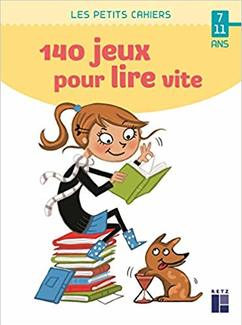 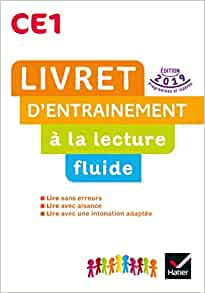 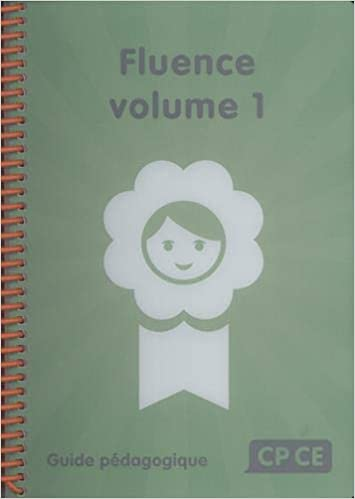 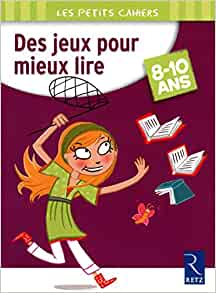 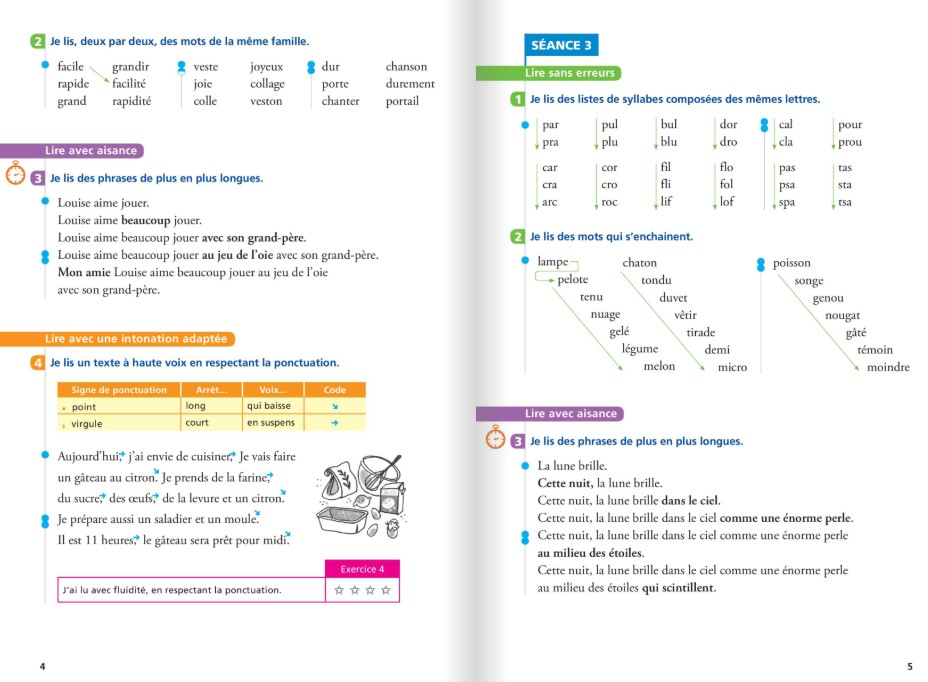 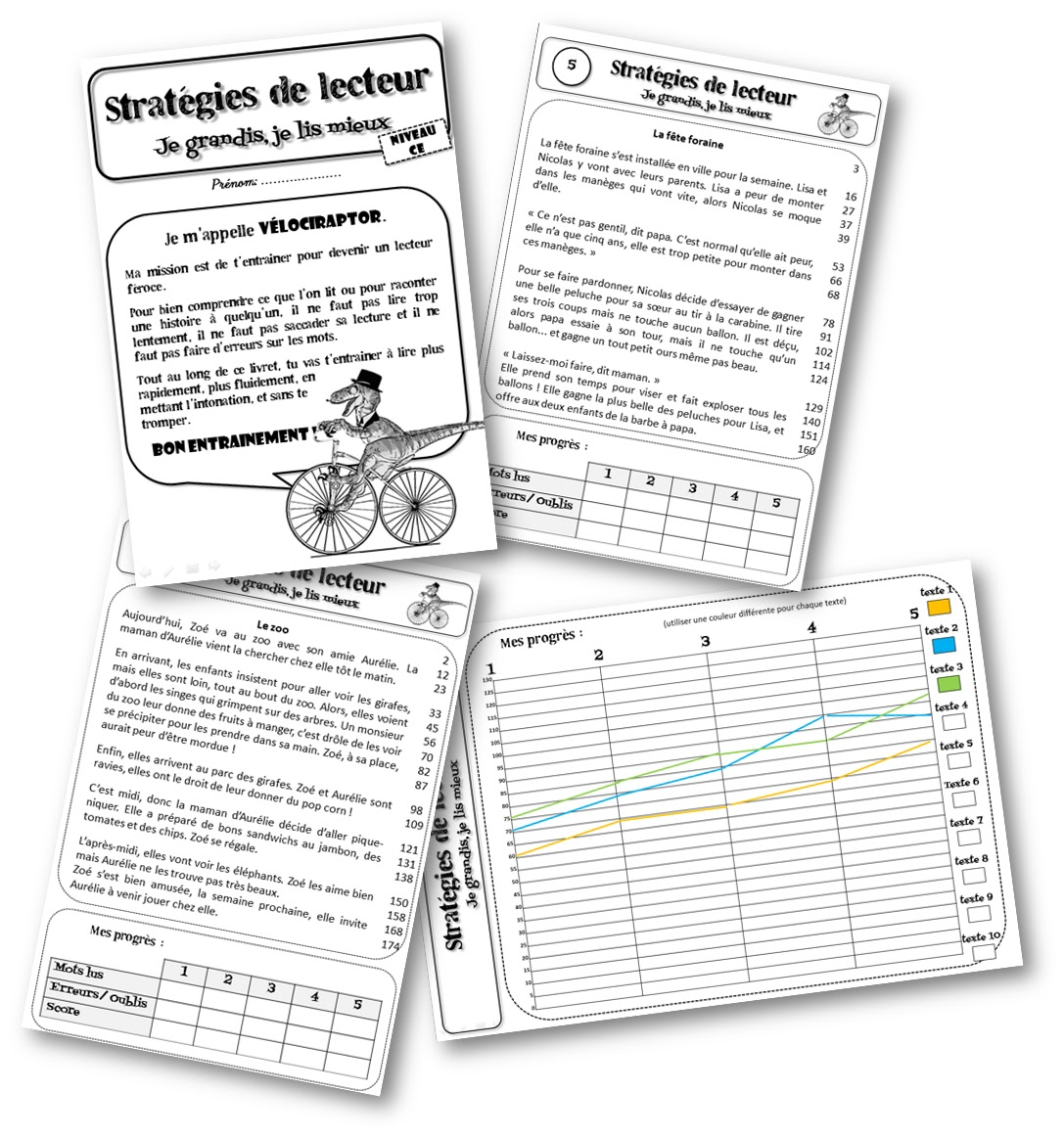 Découvrir et s’approprier des outils
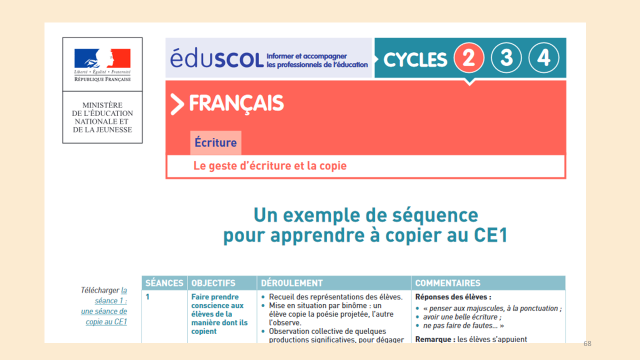 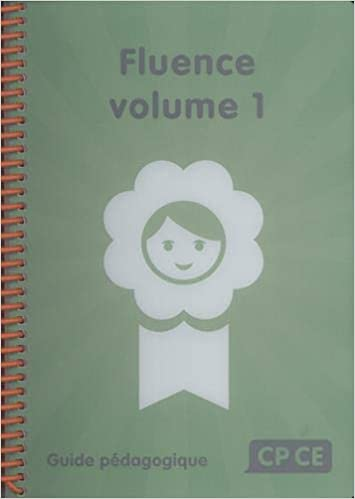 Mise en activité :
Consigne : Prendre connaissance des documents et en faire une présentation au reste du groupe.
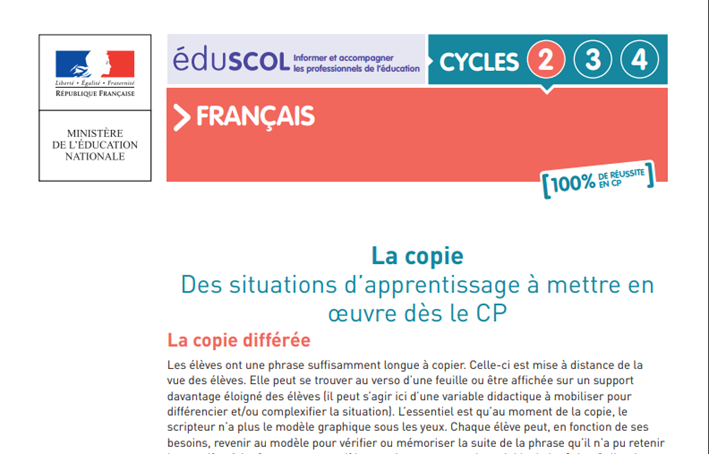 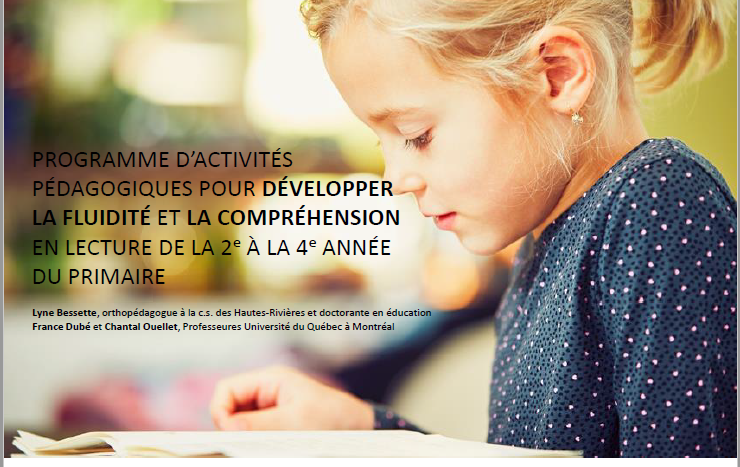 Comment enseigner la fluence de lecture en classe, propositions d’activités ?
A. Des activités pour automatiser le décodage
Proposition 1 : Des rituels pour développer et automatiser  l’habileté à décoder,  à proposer en classe entière
Le jeu du furet :  « proposer aux élèves de lire à tour de rôle, des syllabes de difficultés croissante (CV, VC, CV et VC, CVC, CCV, CCVC), des syllabes de sons complexes (digrammes, trigrammes), des pseudo-mots, des mots faisant intervenir des sons complexes ou des sons simples suivant l’entourage graphémique (imenou/ mentomi ; mener/mentir). La lecture par un élève, si elle est validée par le PE, permet aux autres élèves d’entendre la syllabe, le pseudo mot, le mot que l’on a sous les yeux, ce qui participe de la régulation des erreurs et de l’automatisation du décodage. » (Extrait du  Guide CP p.82)
Comment enseigner la fluence de lecture en classe, propositions d’activités ?
A. Des activités pour automatiser le décodage
Proposition 1 : Des rituels pour développer et automatiser  l’habileté à décoder,  à proposer en classe entière
- Le jeu du furet 
- Les tableaux de syllabes à double entrée
15
https://classe-a-12.beta.gouv.fr/
Comment enseigner la fluence de lecture en classe, propositions d’activités ?
A. Des activités pour automatiser le décodage
Pour les élèves en difficultés
Proposition 2 :
Les MACLÉ   André Ouzoulias
Modules d'approfondissement des compétences en lecture-écriture visant prioritairement. une accélération des apprentissages pour les élèves les moins expérimentés

Travail en sous-groupes de besoins à effectifs réduits après évaluation précise des besoins de chaque élève.
 
Le MACLÉ s'appuie sur ''un apprentissage massé'‘ 1h30 par jour sur 3 semaines et propose des activités pour amener, entre autres, à l’automatisation du décodage et à la mémorisation du lexique orthographique. 

Le temps contraint influe sur la consolidation et l'automatisation des connaissances. 

 Cf documents  disponibles sur le site de l’IEN
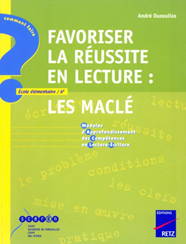 Pour les élèves en difficultés
Comment enseigner la fluence de lecture en classe, propositions d’activités ?
B. Des activités pour développer la mémoire orthographique  des mots
Proposition 1 : La lecture à l’unisson en classe entière de mots, de phrases utilisant les mots précédents en contexte
Les élèves lisent collectivement à l’unisson la série de mots, de phrases. Cette démarche permet une mobilisation et un entraînement par le groupe. On peut se « caler » sur les autres, ne pas se sentir seul face à la tâche. Point de vigilance : rythme des petits lecteurs -> proposer l’activité en pro-action
Proposition 2 : Les lecteurs de la semaine
- Choisir 4 à 5 élèves maximum pour la semaine.
- Chaque jour, ces élèves lisent chacun à leur tour la série de syllabes, de mots, de phrases ou le texte devant la classe entière.
Tout le reste de la classe relève les réussites, les progrès, les erreurs ou les hésitations et apporte ensuite des idées pour améliorer le score de leur camarade.
-  On note les observations (affichage laissé à disposition des apprenants et repris avant chaque entraînement).
- La semaine suivante, ce sont 4 ou 5 nouveaux élèves qui liront devant la classe chaque jour de la semaine.
Ceci permet pour chaque élève de faire 5 lectures de la même série ou du même texte.
Comment enseigner la fluence de lecture en classe, propositions d’activités ?
B. Des activités pour développer la mémoire orthographique  des mots
Proposition 3 :  Prendre appui sur des diaporamas pour entrainer les élèves à la reconnaissance orthographique  des mots en classe entière
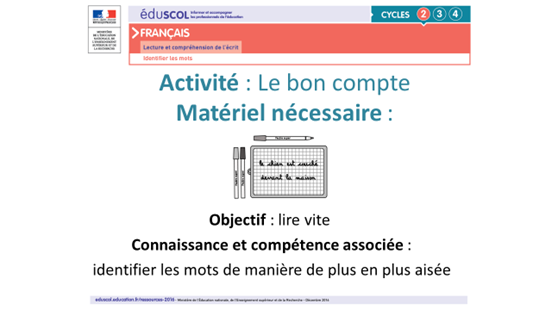 Document EDUSCOL Français cycle 2 - Lecture et compréhension de l'écrit   Identifier les mots au cycle 2 Quelques exemples d'activités pour automatiser le décodage à proposer en classe entière ou en groupe. Outils que l’on peut adapter aux besoins des élèves de la classe.
Ces diaporamas proposent un minutage de l’animation de plus en plus court. Imposer cette contrainte entraîne les élèves à lire de plus en plus vite et donc contribue à automatiser la reconnaissance des mots.
 Visionner  PPTX annexe intitulé  DOC EDUSCOL
https://eduscol.education.fr/cid107470/francais-cycle-2-lecture-et-comprehension-de-l-ecrit.html#lien1
Comment enseigner la fluence de lecture en classe, propositions d’activités ?
B. Des activités pour développer la mémoire orthographique  des mots
Proposition 4 : Travailler la relation d’analogie en classe entière
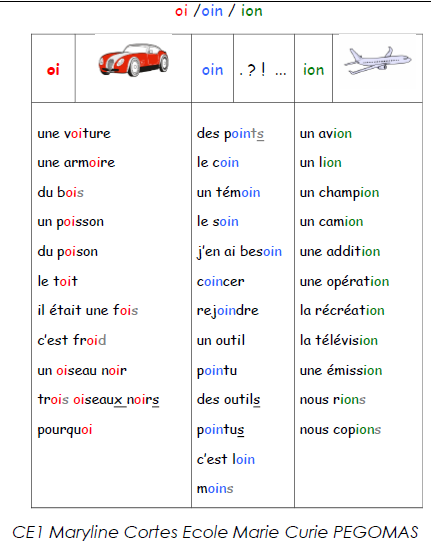 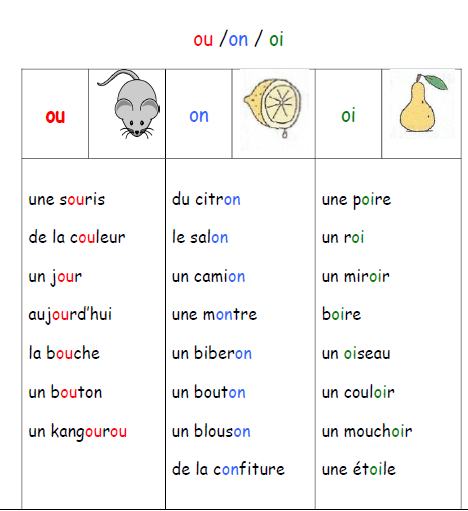 En travaillant sur les régularités du système orthographique, on vise à renforcer la mémoire orthographique.
 Ces listes constituent des modèles d’identification à partir desquels les mots nouveaux, par rapprochement sont ensuite assimilés.
Comment enseigner la fluence de lecture en classe, propositions d’activités ?
B. Des activités pour développer la mémoire orthographique  des mots
Proposition 5 : Travailler la relation d’analogie en ateliers 
Le jeu de la tapette à mots en petit groupe avec des mots issus de listes analogiques  travaillées précédemment en groupe classe.

Activités qui permet d’entraîner les élèves à lire de plus en plus rapidement les mots issus de ces listes. Parmi des étiquettes-mots étalées sur la table ou liste des mots (différenciation), un élève meneur choisit un mot et le lit à voix haute. Le premier élève à poser la main sur l’étiquette correspondante a gagné l’étiquette. Les élèves peuvent aussi simplement pointer les mots sur la liste qui leur a servi d’entrainement à la lecture.

Proposition 7 : Travailler la relation d’analogie seul ou en binôme
Ces listes sont mises à disposition des élèves  en fond de classe. Ils s’entraînent ainsi à les lire régulièrement, seul et en présence du PE ou d’un camarade , en utilisant un chronomètre. Mesurer le temps de lecture et le garder en mémoire incite les élèves à améliorer leur vitesse de lecture. 
 
On peut proposer aux élèves de lire le plus rapidement possible  (donner un temps contraint) et de repérer un même mot dans une liste. Il convient de proposer une liste de mots respectant le sens de la lecture des textes( ligne à ligne et de gauche à droite).
Comment enseigner la fluence de lecture en classe, propositions d’activités ?
C.Des activités d’écriture (copie et dictée) au service de la mémoire orthographique des mots
Comment enseigner la fluence de lecture en classe, propositions d’activités ?
C. Des activités d’écriture (copie et dictée) au service de la mémoire orthographique des mots
Proposition 1 : La copie en classe entière
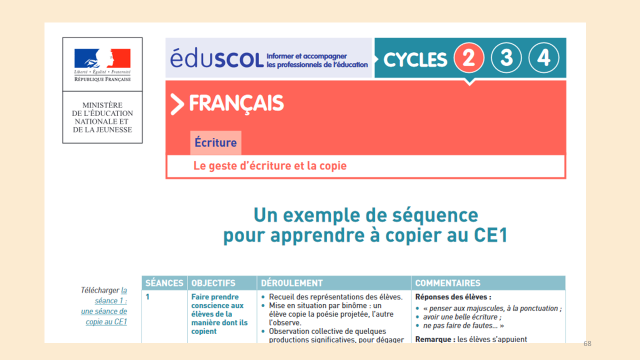 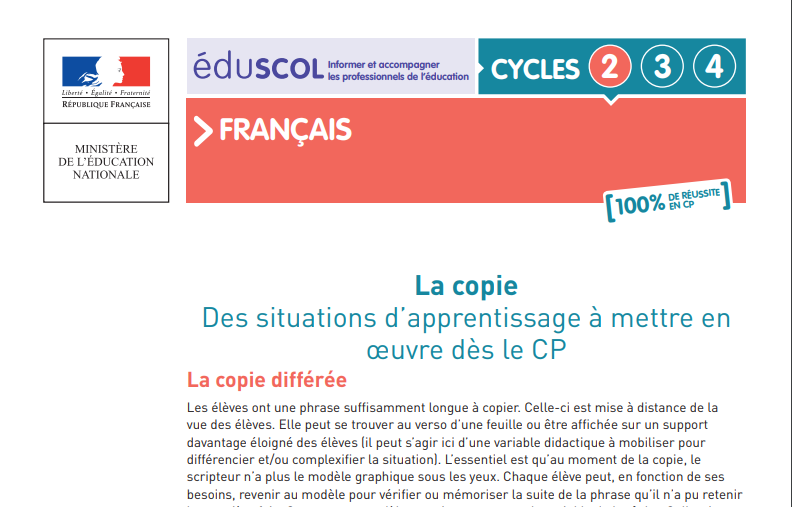 copie flash

copie 
retournée

copie au verso
https://cache.media.eduscol.education.fr/file/Reussite/41/3/RA16_C2_FRA_CopieSituationCP_843413.pdf
https://cache.media.eduscol.education.fr/file/Ecriture/05/2/RA16_C2_FRA_Ecriture_geste-ecrit-copie_Sequence-Copie-CE1_827052.pdf
[Speaker Notes: La copie flash L’enseignant écrit un mot au tableau (puis un groupe de mots, une phrase…). Les élèves lisent. On leur demande, ensuite, de bien regarder le mot et de se dire les lettres. Ils ferment alors les yeux et essayent de voir le mot. Ils vérifient s’ils s’en souvenaient bien. L’enseignant efface le mot et les élèves l’écrivent. 

La copie retournée Le texte est affiché derrière les élèves (ou la feuille est collée au recto de la page du cahier), ils doivent mémoriser un mot ou un groupe de mots avant de copier. 

La copie au verso :  On donne à chacun, sur une feuille lignée, un groupe de mots, une phrase ou un texte, connu et compris des élèves. Le support pourra être lu au préalable à haute voix par l’enseignant. La consigne est de recopier au verso de la feuille. La taille, la disposition, la difficulté du support obéiront à une logique de progression (on commencera par un groupe de mots, un texte très court constitué de phrases simples). L’intérêt est ici de dégager des stratégies de copie de phrase efficaces. Les élèves les plus rapides seront amenés à exposer leur façon de faire. L’activité s’accompagne d’une auto évaluation : « De combien de temps ai-je besoin pour recopier un texte de N signes sans aucune erreur ? »]
Comment enseigner la fluence de lecture en classe, propositions d’activités ?
C.Des activités d’écriture (copie et dictée) au service de la mémoire orthographique des mots
Proposition 2 : copie en classe entière Jeu de Kim
Consigne : Copier  seulement le ou les mots manquants dans la liste. 

Afficher la liste des mots issus d’une liste de mots analogique, demander aux élèves de les lire.  

Afficher la nouvelle liste de mots avec le ou les mots manquants que les élèves vont écrire de mémoire.
magicien				                        comédien

                    musicien         

ancien                                        chien 

                          comédien                     gardien
[Speaker Notes: Consigne : Copier  seulement le ou les mots manquants
Afficher la liste des mots issus d’une liste de mots analogique, demander aux élèves de les lire.  
Afficher la nouvelle liste de mots avec le ou les mots manquants que les élèves vont écrire de mémoire.]
Comment enseigner la fluence de lecture en classe, propositions d’activités ?
C. Des activités d’écriture (copie et dictée) au service de la mémoire orthographique des mots
Proposition 2 : copie en classe entière Jeu de Kim
Consigne : Copier  seulement le ou les mots manquants dans la liste. 

Afficher la liste des mots issus d’une liste de mots analogique, demander aux élèves de les lire.  

Afficher la nouvelle liste de mots avec le ou les mots manquants que les élèves vont écrire de mémoire.
magicien				                        comédien

                            

ancien                                        chien 

                          comédien                     gardien
[Speaker Notes: Consigne : Copier  seulement le ou les mots manquants
Afficher la liste des mots issus d’une liste de mots analogique, demander aux élèves de les lire.  
Afficher la nouvelle liste de mots avec le ou les mots manquants que les élèves vont écrire de mémoire.]
Comment enseigner la fluence de lecture en classe, propositions d’activités ?
C. Des activités d’écriture (copie et dictée) au service de la mémoire orthographique des mots
Proposition 2 : copie en classe entière Jeu de Kim
Consigne : Copier  seulement le ou les mots manquants dans la liste. 

Afficher la liste des mots issus d’une liste de mots analogique, demander aux élèves de les lire.  

Afficher la nouvelle liste de mots avec le ou les mots manquants que les élèves vont écrire de mémoire.
magicien				                        comédien

                            
                      musicien 
ancien                                        chien 

                          comédien                     gardien
[Speaker Notes: Consigne : Copier  seulement le ou les mots manquants
Afficher la liste des mots issus d’une liste de mots analogique, demander aux élèves de les lire.  
Afficher la nouvelle liste de mots avec le ou les mots manquants que les élèves vont écrire de mémoire.]
Comment enseigner la fluence de lecture en classe, propositions d’activités ?
Des activités d’écriture (copie et dictée) au service de la mémoire orthographique des mots
Proposition 2 : copie en classe entière Jeu de Kim 
Proposition 3 : copie bouchons  en classe entière
[Speaker Notes: Copie bouchons une variante de la copie différée]
Comment enseigner la fluence de lecture en classe, propositions d’activités ?
C. Des activités d’écriture (copie et dictée) au service de la mémoire orthographique des mots
Proposition 2 : copie en classe entière Jeu de Kim 
Proposition 3 : copie bouchon  en classe entière   
Proposition 4 : copie au verso surveillée en binôme 
En binôme, un élève observe son camarade qui copie et le chronomètre. C’est lui qui montre le texte au copieur à la demande de ce dernier et il note le nombre de fois où il a retourné la feuille.
Celui qui observe surveille également l’orthographe de son camarade et l’aide à ne faire aucune erreur de copie.
Comment enseigner la fluence de lecture en classe, propositions d’activités ?
C. Des activités d’écriture (copie et dictée) au service de la mémoire orthographique des mots
Proposition 2 : copie en classe entière Jeu de Kim 
Proposition 3 : copie bouchon  en classe entière   
Proposition 4 : copie au verso surveillée en binôme
Proposition 5 : dictée en binôme de mots issus de listes analogiques
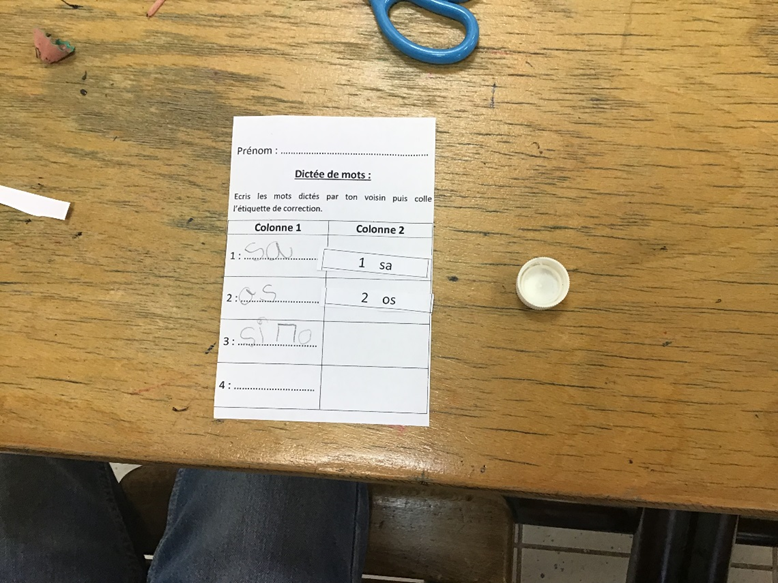 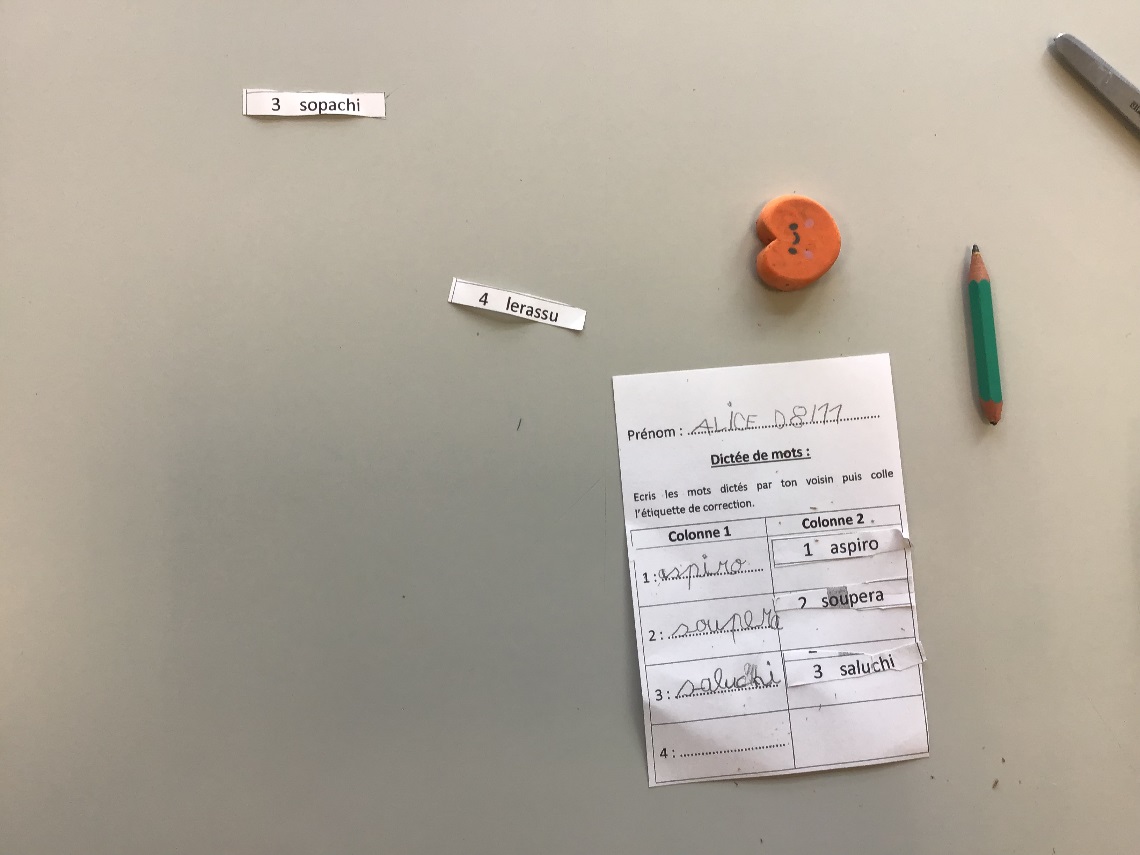 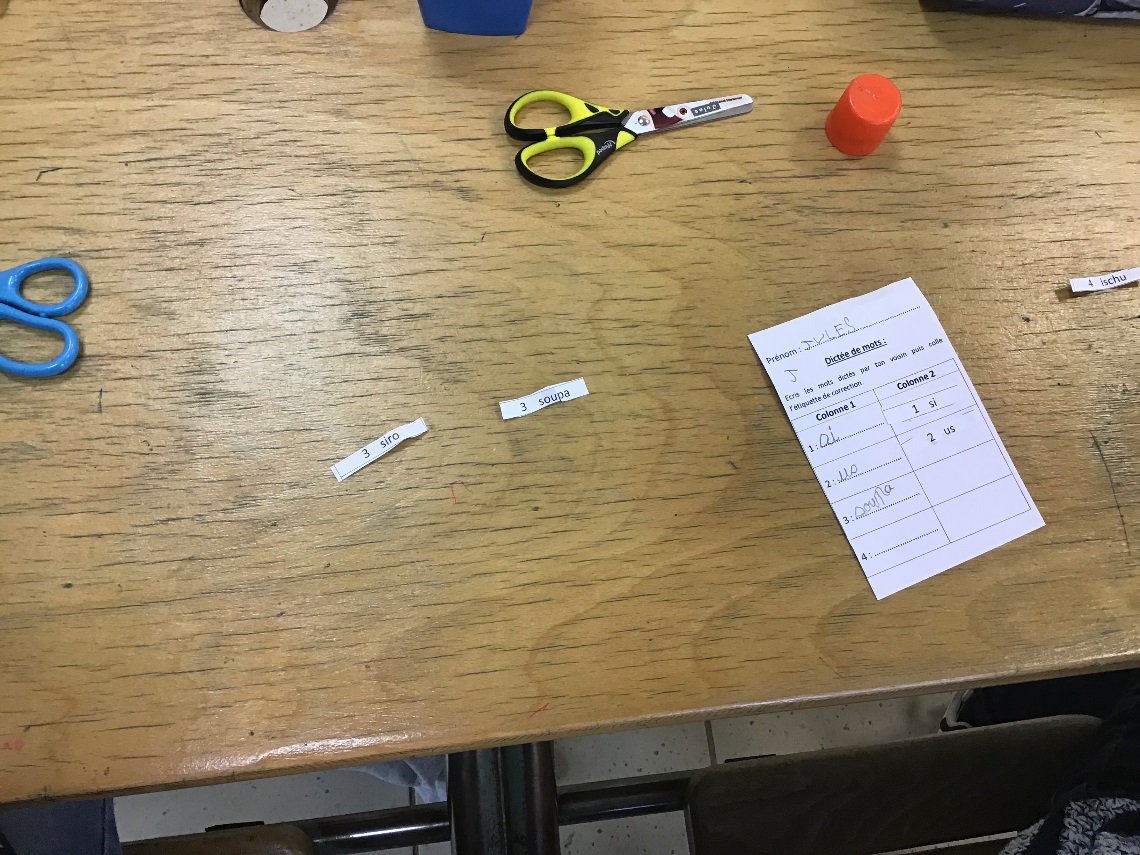 Une colonne pour écrire les mots dictée
Une colonne pour coller l’étiquette de correction
Les étiquettes portant les  mots à écrire et lus par l’élève
Proposition 6 : le mot de passe du jour
https://classe-a-12.beta.gouv.fr/
29
Un outil pour entrainer la lecture à voix haute Fluence des éditions La Cigale
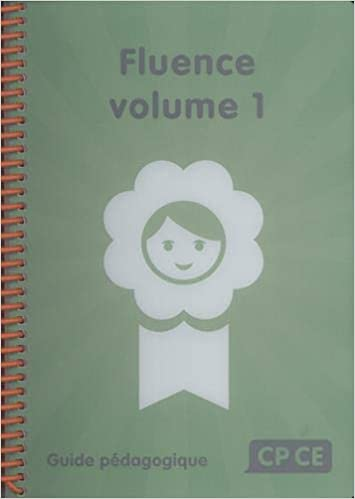 Un outil pour entraîner les élèves à la fluence de lecture, qui propose :
L'évaluation initiale,
Les graphiques et tableaux à compléter pour visualiser les progrès des élèves
Le déroulé des séances
Des textes variés (récits, recettes, documentaires, lettres, …) adaptés à chaque niveau et évolutifs (difficultés type de graphèmes, mots irréguliers, accords, syntaxe,  et longueur)
Objectif : travailler la lecture à voix haute pour passer d’une lecture analytique, de déchiffrage à une lecture par voie directe, de reconnaissance orthographique des mots.
[Speaker Notes: Fluence volume 1 : CP/CE 
Fluence volume 2 : CE
Fluence volume 3 : CM]
Fluence des éditions La Cigale
Démarche : Comme pour tout entraînement, la fréquence et la régularité des séances est un facteur déterminant pour la réussite de cet apprentissage, particulièrement pour les élèves dont les acquis sont les plus fragiles. 
 Lectures répétées et chronométrée d’un même texte au sein d’une séance pour multiplier les rencontres avec les mots et automatiser leur reconnaissance. Un groupe de 3 à 4 élèves. 

Planification : Un entraînement d’au moins  12 semaines à raison de deux à trois séances par semaine.
Un même texte doit être lu 6 à 8 fois à voix haute par l ’élève. Prévoir 3 à 4 séance sur un même texte.
Au CP , les séances débutent au deuxième trimestre
AU CE1, dès le début de l’année après avoir évalué les élèves et repéré les besoins.

Les séances seront inscrites à l’emploi du temps.  La ritualisation des séances facilite la mise au travail des élèves.
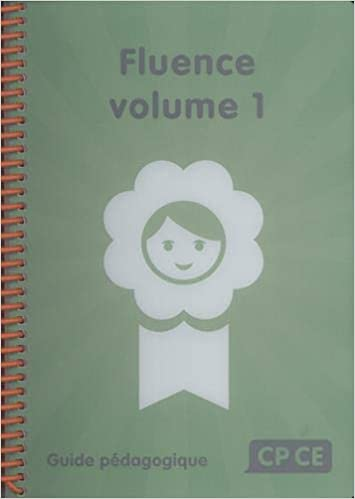 [Speaker Notes: Fluence volume 1 : CP/CE proposer cette activité aux élèves dès qu’ils lisent plus de 20 mots en une minute avec un maximum de quatre erreurs dans un texte inconnu ne présentant pas de difficulté de décodage det de compréhension. 
Fluence volume 2 : CE
Fluence volume 3 : CM]
Déroulé de la séance , une séance très structurée de 30 min
Rappeler  les objectifs de la séance. 
Anticiper les mots difficiles à lire : L'enseignant débute  la séance par une première lecture du texte, lentement et en articulant bien  les mots pour que les élèves entendent comment ils se prononcent. Il revient avec les élèves sur les mots difficiles à décoder. https://www.editions-cigale.com/videos/anticiper-les-mots-difficiles-a-lire# 
Expliquer le sens des mots, vérifier la compréhension : l’enseignant lit une deuxième fois le texte avec intonation pour favoriser la compréhension du texte , l'enseignant prend soin de donner le sens des mots qui pourraient faire obstacle à la compréhension du texte en les expliquant dans leur contexte. Il s’assure rapidement de la compréhension du texte. 
       https://www.editions-cigale.com/videos/expliquer-le-sens-des-mots 
 Revenir sur les erreurs à l’issue des lectures individuelles des élèves : A l'issue de chaque lecture par un élève, l'enseignant reprend les oublis, les erreurs d'identification, qu’il a notés, décompose les mots et les fait relire pour améliorer la fluence de la prochaine lecture. Il s’appuie sur les autres élèves qui ont suivi la lecture de leur camarade. Ces temps d’explicitation permettent à l'élève et à ses camarades de progresser en anticipant les difficultés en vue des prochaines lectures. Le texte est lu une deuxième fois par chaque élève. 
       https://www.editions-cigale.com/videos/revenir-sur-les-erreurs-de-decodage 
Mesurer les progrès : En fin de séance, l’enseignant calcule le score de chaque élève et le note sur un graphique. Il encourage et commente les progrès de chaque élève en lui permettant de visualiser facilement sa progression au fur et à mesure des lectures.
      https://www.editions-cigale.com/videos/mesurer-les-progres
Fluence des éditions La Cigale
Modalités de mise en œuvre, organisation de la classe  :

L'entraînement à la fluence est  particulièrement adapté à une mise en oeuvre dans le cadre des activités pédagogiques complémentaires APC . 

Les séances de fluence peuvent aussi être mises en œuvre en classe pendant que les autres élèves travaillent en autonomie dans le cadre d’ateliers  à l'aide de fichiers (combinatoire, conscience phonologique, décodage, compréhension). 
Ce travail en autonomie des autres élèves est une condition nécessaire qui  nécessite une organisation rigoureuse et des activités adaptées (matériel accessible, horloge visible de tous, activités différenciées qui vont maintenir les élèves en activité durant 30 min, consignes claires, aides et outils de validation disponibles,…) 

La présence de maître E dans la classe peut permettre aussi la prise en charge de deux groupes d’élèves.
  
Le travail d’équipe facilite  la mise en place de décloisonnements sur le cycle 2.

Ces séances axées sur la lecture orale doivent se dérouler dans un lieu adapté , dans un espace calme, un peu à l’écart  dans la classe.
[Speaker Notes: Fluence volume 1 : CP/CE proposer cette activité aux élèves dès qu’ils lisent plus de 20 mots en une minute avec un maximum de quatre erreurs dans un texte inconnu ne présentant pas de difficulté de décodage det de compréhension. 
Fluence volume 2 : CE
Fluence volume 3 : CM]
Une ressource du GDML  pour conclure
La fiche ressource fluence du GDML26
Dans les mois à venir …. Un distanciel de trois heures à investir obligatoirement
Mettre en œuvre dans sa classe  une ou plusieurs activités visant à travailler la fluence en s’appuyant sur le développement de la mémoire orthographique et / ou  l’entrainement de la lecture à voix haute 
Mettre en œuvre des adaptations en fonction des différentes modalités d’organisation possibles : en groupe-classe, en groupes, en binômes, en individuel, …
Rendre compte de son expérience en réalisant un document sous le format de votre choix et mutualiser ce travail le sur le padlet pour le lundi 1er mars 2021.
Merci pour votre attention et votre implication